SOCIAL MEDIA: a boon or bane for democracy?
Skye Patterson, Molly McHugh & Kirsty Hogg
How does social media impact democratization?
How Social Media impacts democratization
Democratization = ‘Transformation of political institutions that leads to the establishment and expansion of democratic institutions in a political system’
Tucker et al, 2017, 48.
Social media as a Liberation technology
Communication device, widely available - 
Hong Kong
Mass online public group chats 
Many-to-many structure enhances participation 
Hong Kong
Large scale communication online - protestors accurate information, enabling maximum participation 
‘largest protest movement in the regions history’ (Lee, 2019)
social media networking apps enabled protestors put forward opinions and contingency plans 
LIHKG SM platform 
(Low-Capacity autocratic regimes) Netizens access information
Hong Kong 
way in which protestors decisions were made
Social media as a Liberation technology (Continued)
Encourages involvement of mass publics, promoting collective action 
Hong Kong
constant exchanges in real time allowed protestors to coordinate - capitalised on dilution police presence (Ting, 2020)
“be water approach” (Ting, 2020)
everyone involved while remaining anonymous
identities concealed from police
prevented factions occurring - united protestors 
Shared personal stories mobilise people 
Hong Kong
live streaming
Social media as a Repression technology
Autocratic regimes using social media to their advantage - Preventing democratisation 
amplify regimes message
- China's Government owned media outlets used social media to spread misinformation, portraying protestors as work of ‘terrorists’ manipulated by Western powers ad ‘radical forces’ (Goh, 2019)
- Social media traffic and erase pro-Hong Kong narrative on SM - bought followers 
Undermine legitimacy and political positions of protestors (Cogner, 2019)
- Silence opposition 
- censorship 
- people rely on social media primary source of information problematic - Gabon 
- state actors’ resources gives greater advantage in manipulating, spreading and flooding internet 
- flooding internet = dominate public discourse 
- flooded with thousands of pro-Beijing posts and targeted advertisements (Feng, 2019)
Encouraged citizens via CCTV flood SM platforms with Pro-China posts (Goh, 2019)
Boon or Bane for democratization?
Social Media as a Bane for Democratization
Social media as a space where ‘political interests battle for influence’ (Tucker et al, 2017, 48). 
62% American adults get news from SM (Paw Research Center)
MIT: disinformation spreads 70% further and 6 x faster than facts
Production and sharing of unchecked content and broadcast of information concerning 
Misinformation major challenge for democracy 
Trolls and bots
Algorithms manipulate netizens views
Alter peoples news consumption by reducing exposure to news items users disagree with 
Ideological segregation into echo chambers - facilitating connection with ideologically like minded users that reinforce their beliefs and entrench common conceptions with groups - more extreme conclusions (Sunstein, 2017, 132) 
Breeding ground for polarization - dangerous for democracy and social peace (Sunstein, 2017, 71)
Social Media as a boon for democratization
Lifeblood of democracy is to entertain a variety of viewpoints - social media gives a voice to the masses - widens the space for democracy 
Groups ordinarily silenced can reach mass public 
Easier hold powerful elites accountable (Tucker et al, 2017, 50)
Challenge the status quo in democratic societies 
Solves collective action problems 
Participation in democracy made easy = low cost social media activism 
Diffusion of messages, from committed group of users to peripheral participants…helps increase the magnitude of online mobilization 
Tea Party and BLM movements, Arab Spring
Social media as a threat to democracy in Canada
“Freedom Convoys”
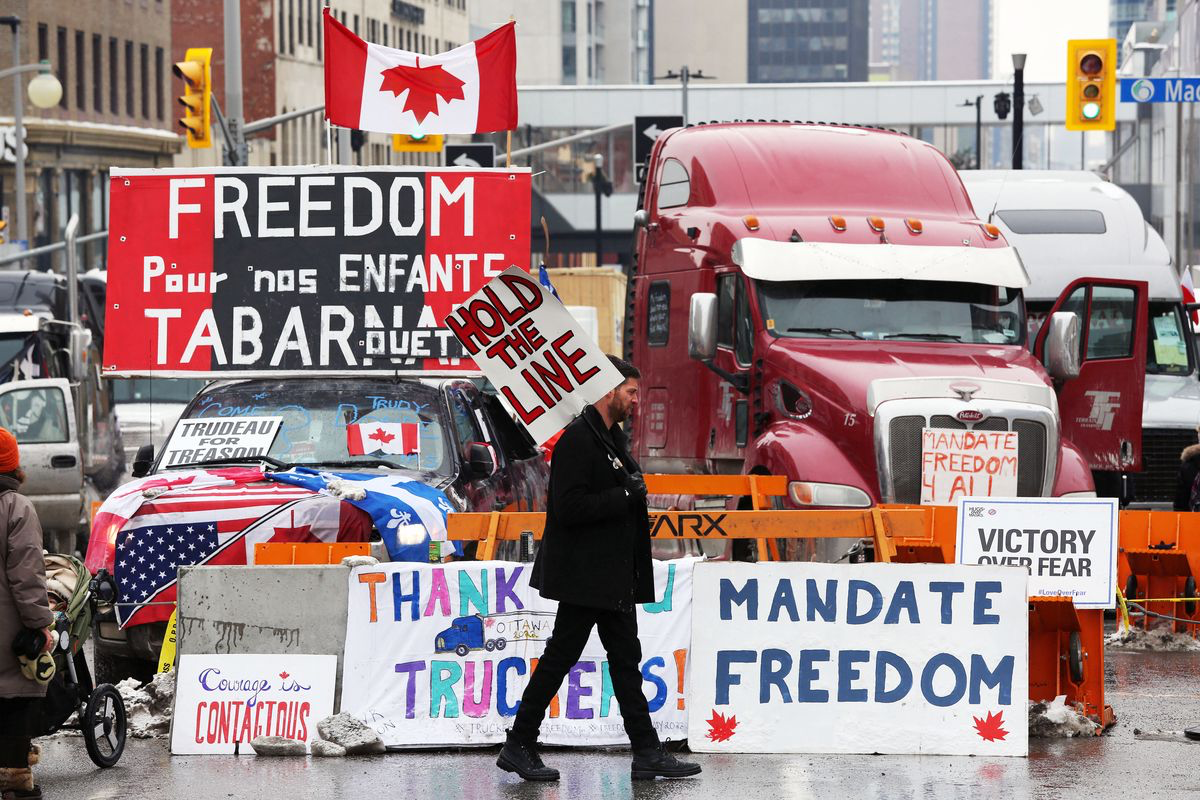 Penn State University: “the amplification through media coverage has made the truckers and their supporters seem like members of a mass movement, distorting the truth about how most Canadians feel about vaccines and public health measures.”
How easy is it to spot “fake news” in Canada?
Did we spot fake news in regard to the Convoys?
Pseudo- legal phenomenon 

One of the easiest ways ‘believable’ fake news spread during the freedom convoys was due to the ‘pseudo-legal’ nature of the group’s ideology. 

Richard Warman and Donald Netolitzky: “Spurious concepts that sound like law, and which may use legal terminology, but that are otherwise unrelated to ‘true’ or ‘conventional’ law.

Social media allowed for believable conceptions of what Canadian’s legal rights are to spread and manifest into discourse, In this regard, social media played a huge role in the threat to security and democracy within Canada.  Even more dangerously, lawyers and people in the legal sector have played into this spread of disinformation.
REGULATION
How does Canada regulate social media? Do we need reform?
How does Canada regulate social media?
How are other countries
 regulating social media?
The Spectrum of Regulation
Complete Freedom
Strict Regulation
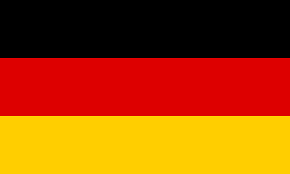 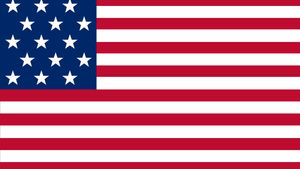 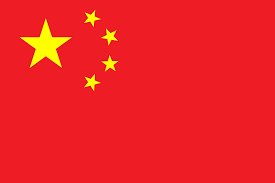 Options for Reform
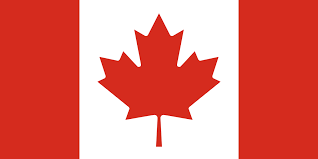 To protect democracy, how should social media be regulated in Canada?
Bibliography
Tucker, J. et al. (2017) ‘From Liberation to Turmoil: Social Media and Democracy’, Journal of Democracy, 28(4), pp.46-59.
Sunstein, C (2017) #Republic: Divided Democracy in the Age of Social Media.  1st edn.  Princeton : Princeton University Press. 
Feng, E. (2019) ‘How China uses Twitter And Facebook to Share Disinformation About Hong Kong’, National Public Radio, 20 August 2019.  Available at: https://www.npr.org/2019/08/20/752668835/how-china-uses-twitter-and-facebook-to-share-disinformation-about-hong-kong?t=1615397315175&t=1615480181066.  (Accessed 22 Feburary 2022).
Cogner, K. (2019) ‘Facebook and Twitter Say China Is Spreading Disinformation in Hong Kong’, The New York Times, 19 August 2019.  Available at: https://www.nytimes.com/2019/08/19/technology/hong-kong-protests-china-disinformation-facebook-twitter.html.  (Accessed 1 March 2022).
Goh, B. (2019) ‘All the forces: China’s global social media push over Hong Kong protests’, Reuters, 22 August 2019.  Available at: https://www.reuters.com/article/us-hongkong-protests-china-socialmedia-idUSKCN1VC0NF.  (Accessed 1 March 2022).
Ting, T. (2020) ‘From ‘be water’ to ‘be fire’: nascent smart mob and networked protests in Hong Kong, Social Movement Studies, 19(3), pp.362-368.  Available at: https://www-tandfonline-com.ucd.idm.oclc.org/doi/full/10.1080/14742837.2020.1727736.  (Accessed 1 March 2022).
Lee, F. (2019) ‘Our research in Hong Kong reveals what people really think of the protesters – and the police’, The Independent, 16 October.  Available at: https://www.independent.co.uk/voices/hong-kong-protests-police-violence-public-opinion-polling-support-a9158061.html.  (Accessed 22 February 2022)